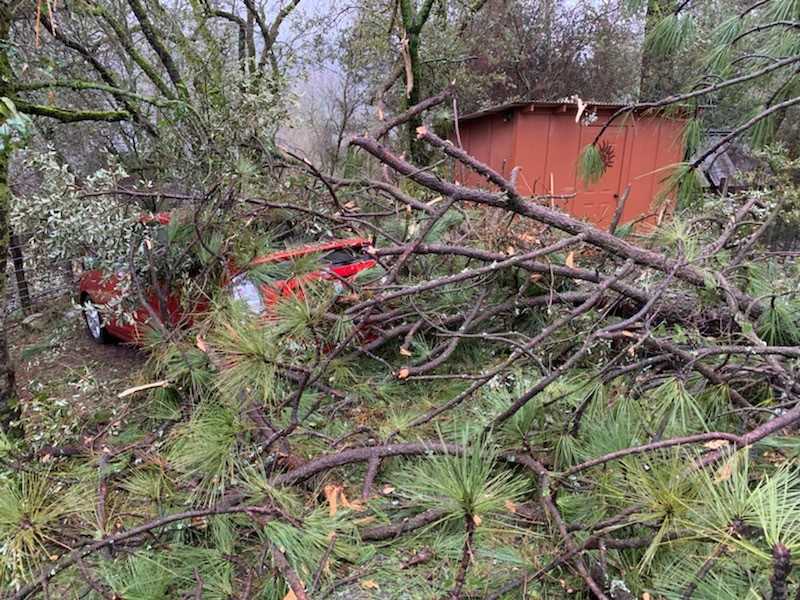 State Water Project
34 storage facilities, reservoirs and lakes
20 pumping plants
4 pumping-generating plants
5 hydroelectric power plants
701 miles of open canals and pipelines
Construction Began in the 1960s
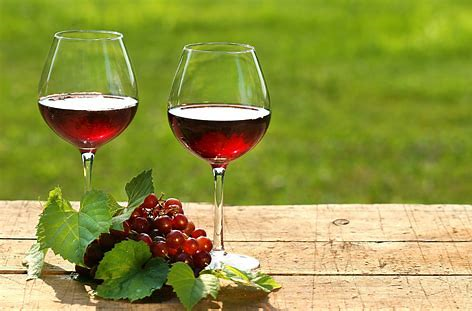 Water Delivery
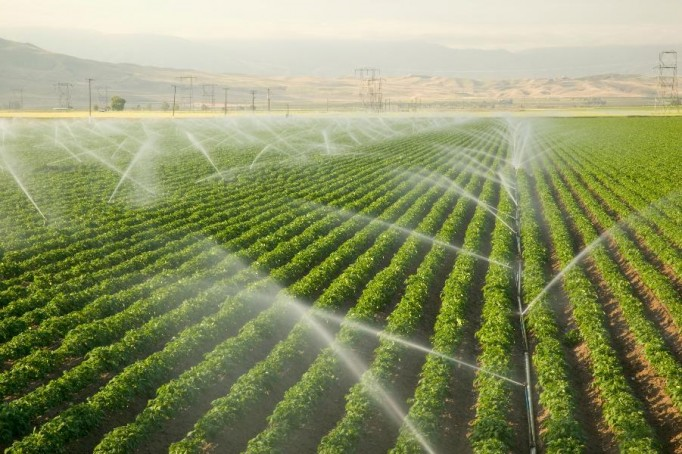 26 million people
750,000 ac of farmland
Silicon Valley
San Joaquin Valley
Southern California 
Inland Empire
Entire Coastal area
High Desert
Napa, Solano, Yuba City
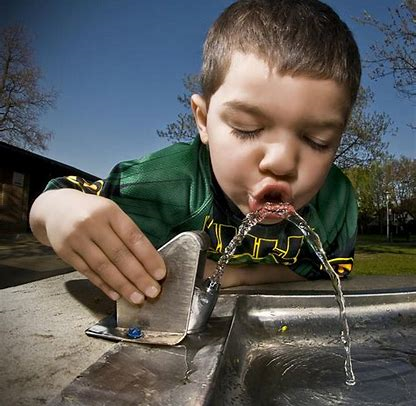 Improving use of science and flexibility in regulatory actions
=
Improving environmental conditions
= 
Improving water supply reliability
Vision for Decision-Making under new Bay-Delta Water Quality Control Plan
Co-Equal Goals
Develop and Test Revised Hypotheses
What did we learn?
Water and $
Develop and Test Revised Hypotheses
What did we learn?
Decision support science
Develop and Test Initial Hypotheses
Water and $
Decision support science
Initial Projects/Actions
Time